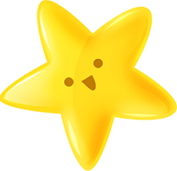 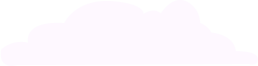 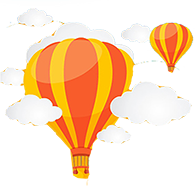 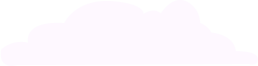 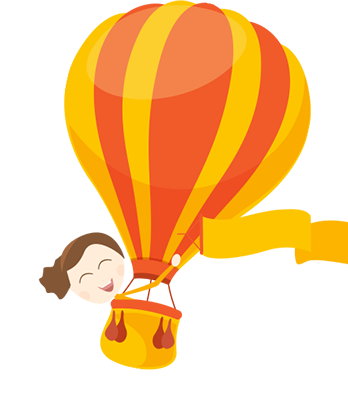 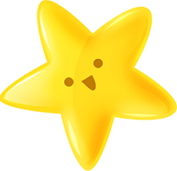 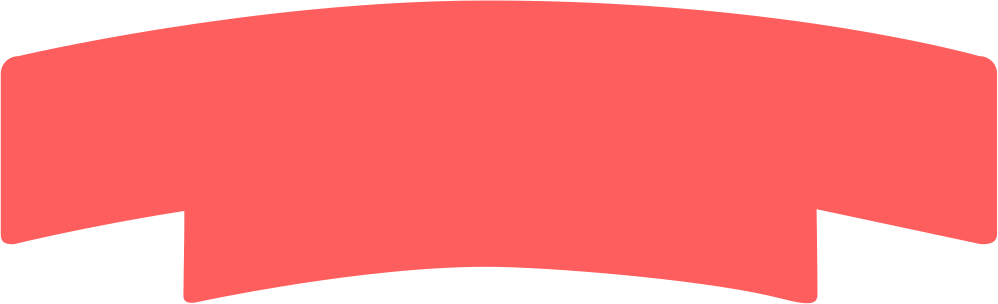 NHIỆT LIỆT Chào mừng các THẦY CÔ dự giờ môn 
hoạt động trải nghiệm
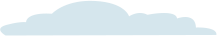 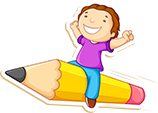 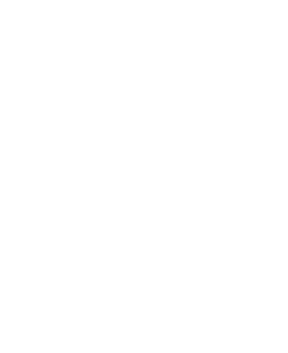 LỚP: 3B
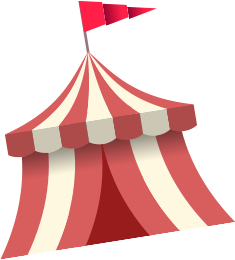 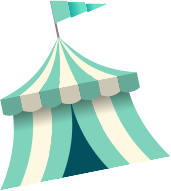 Giáo viên: Nguyễn Thị Huyền
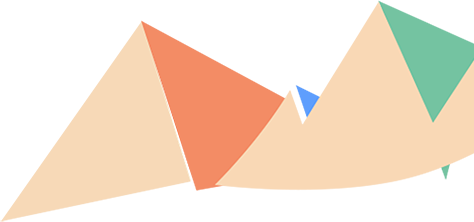 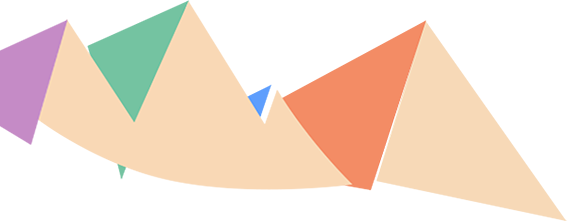 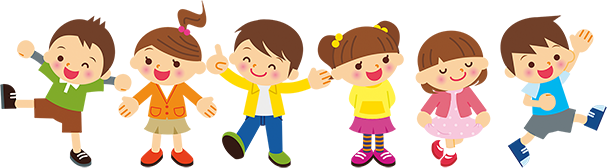 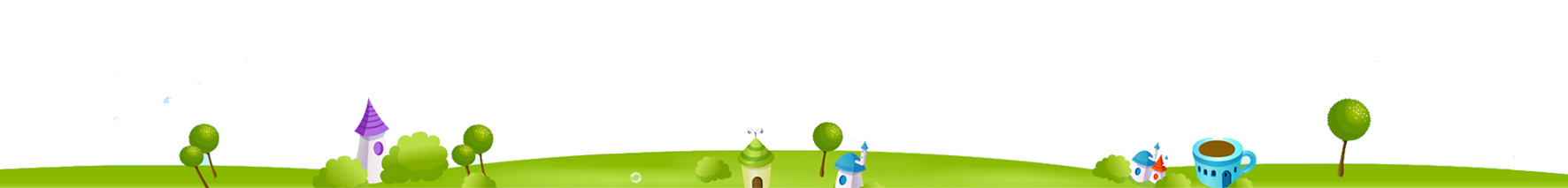 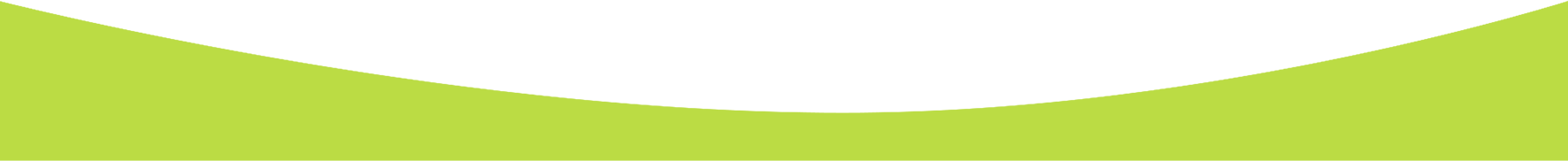 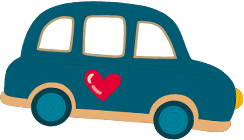 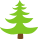 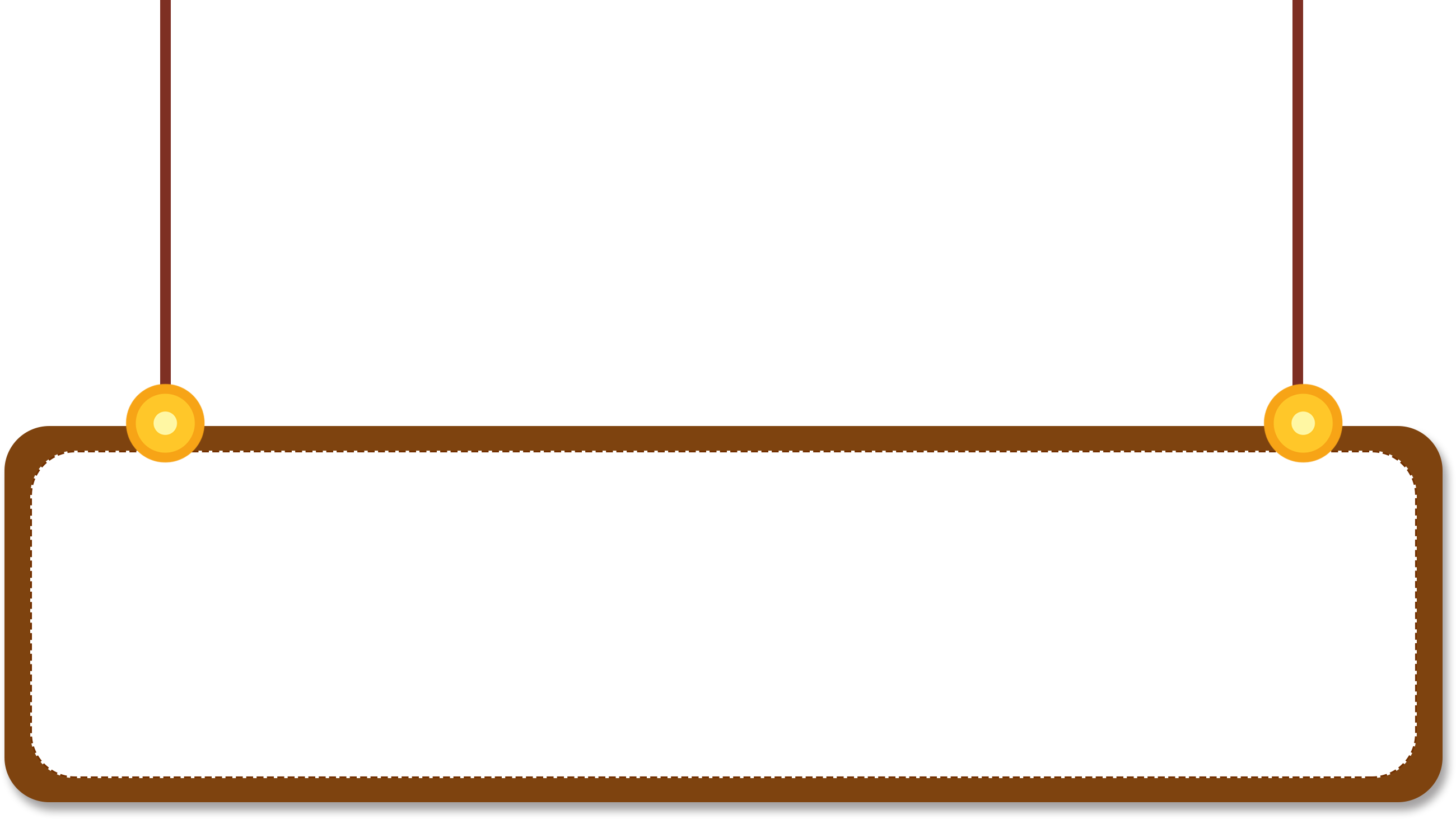 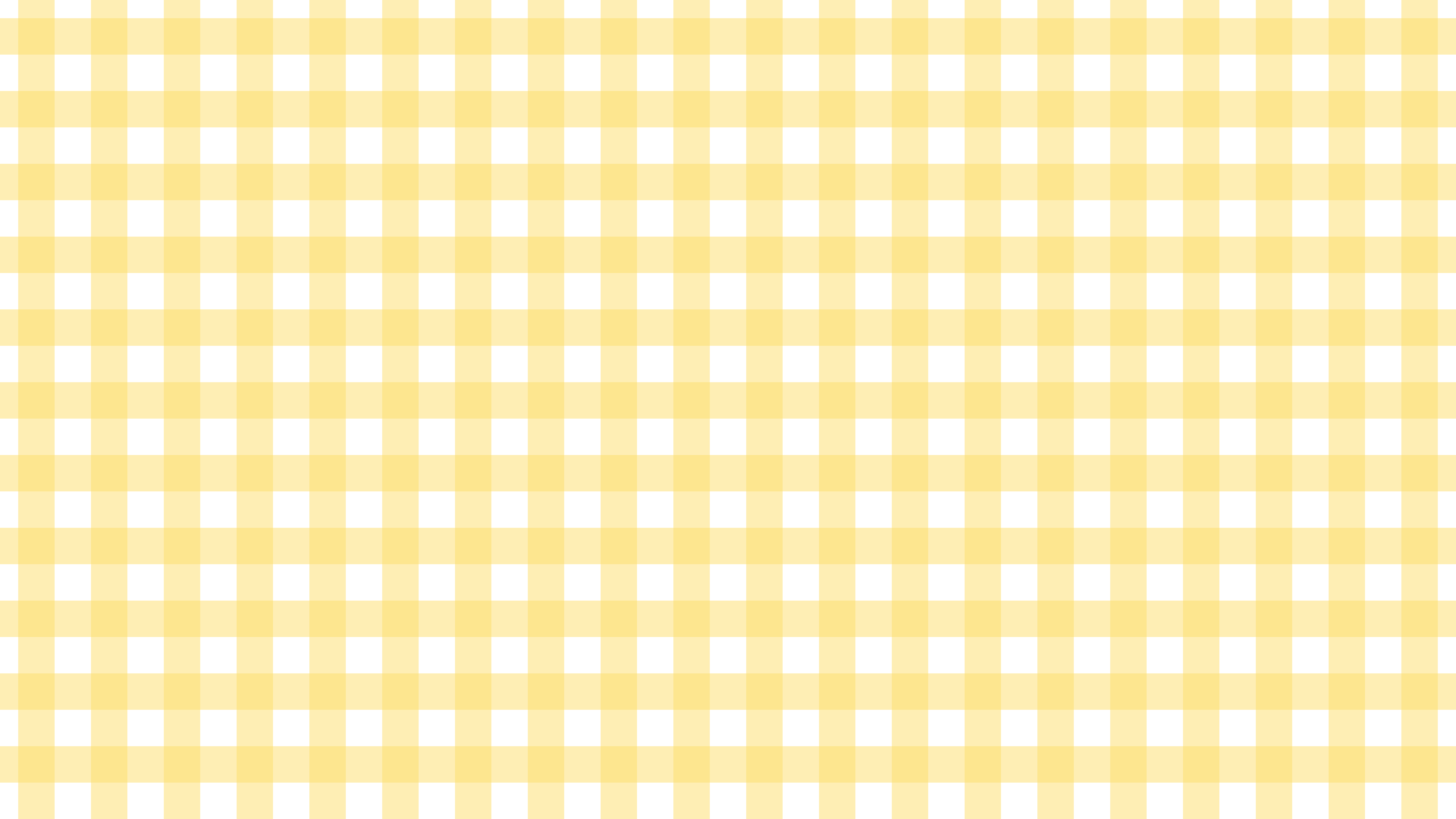 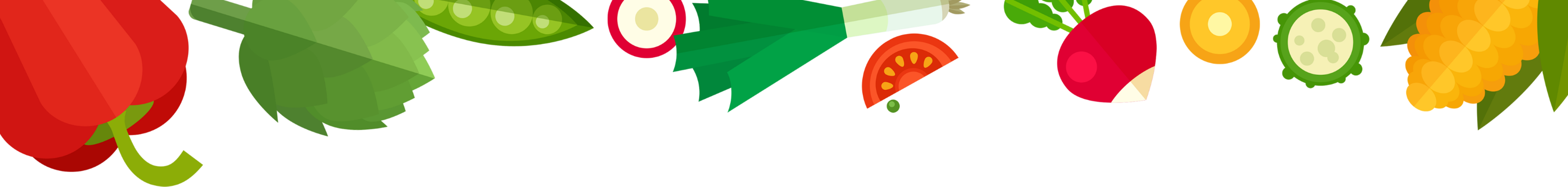 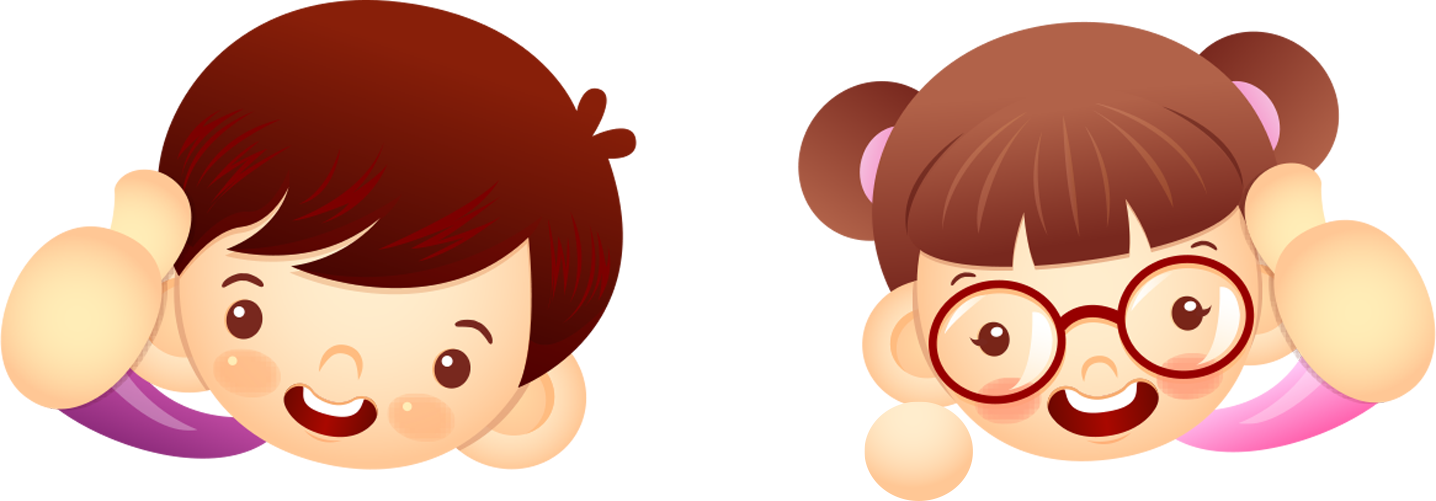 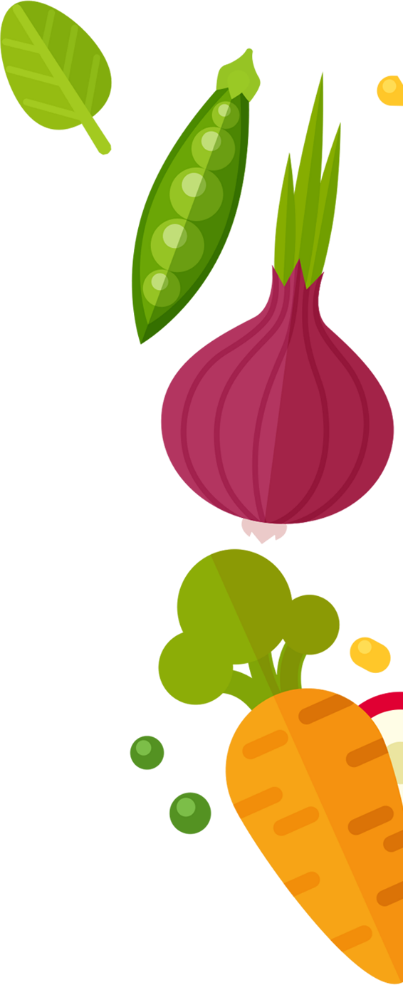 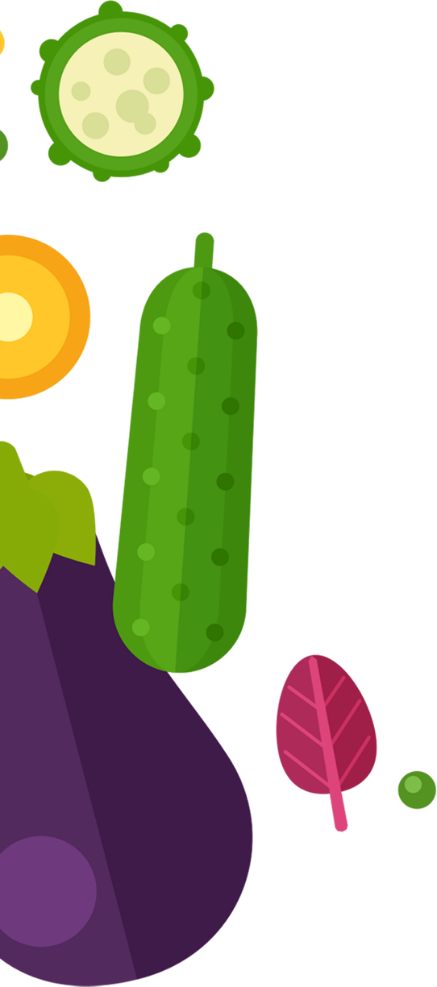 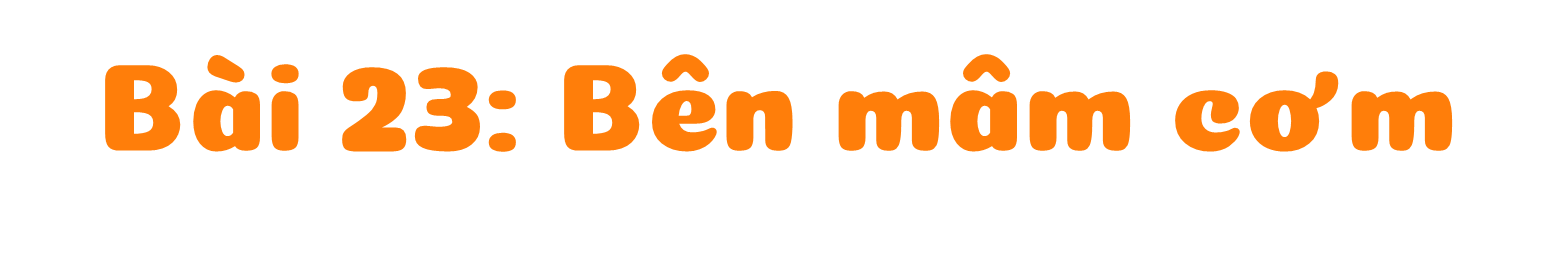 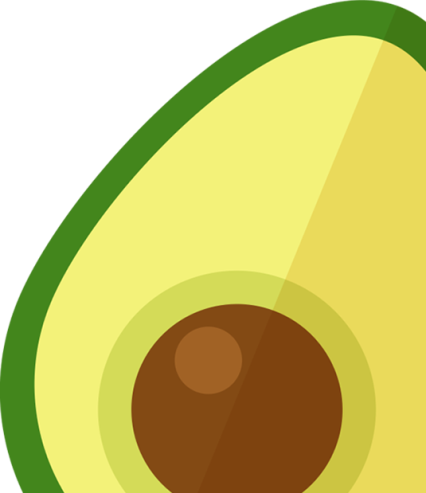 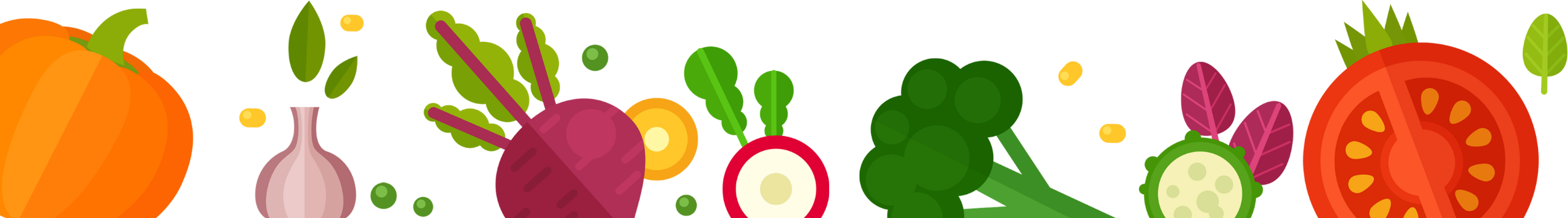 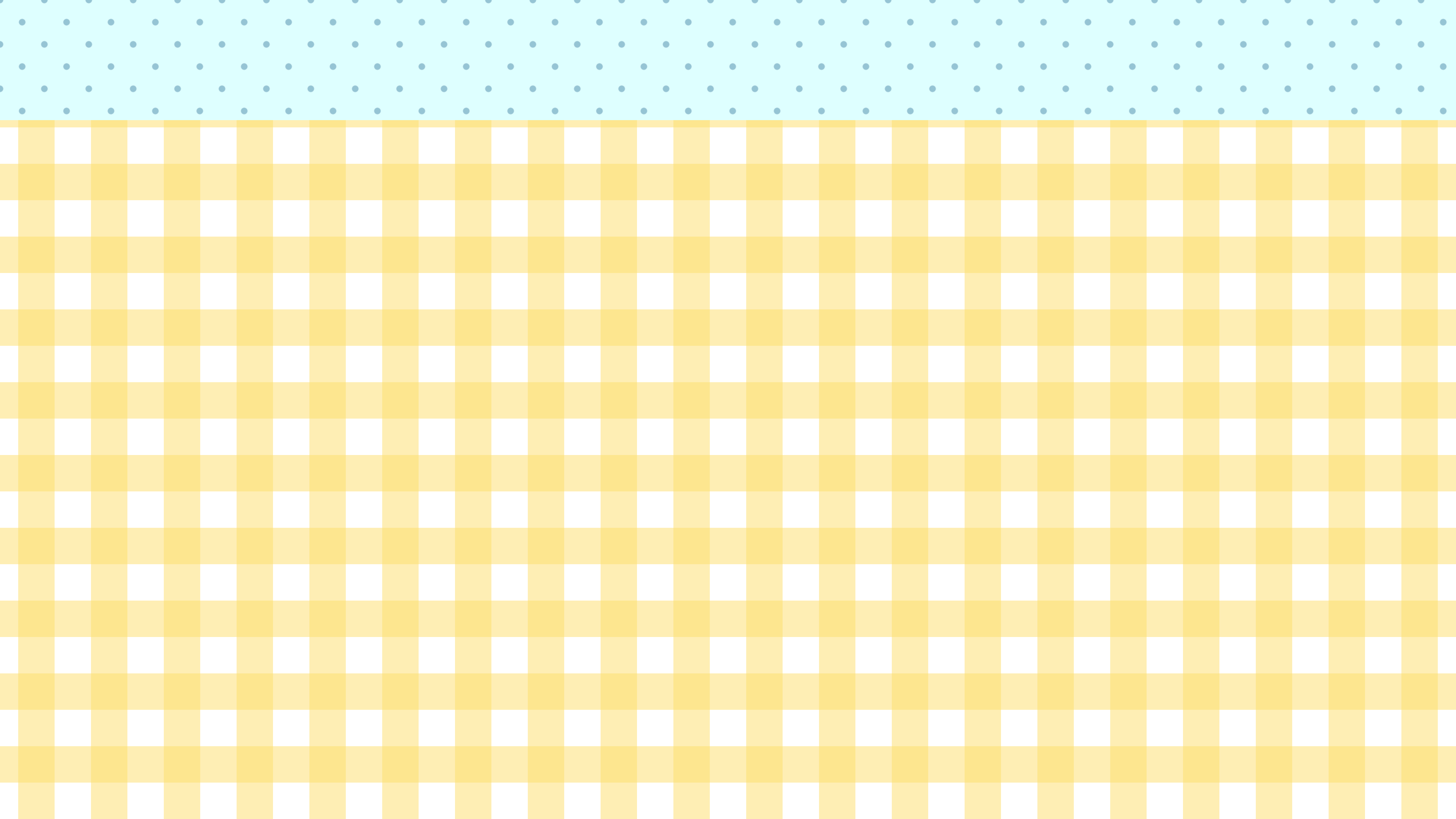 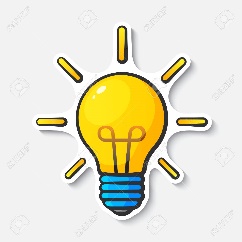 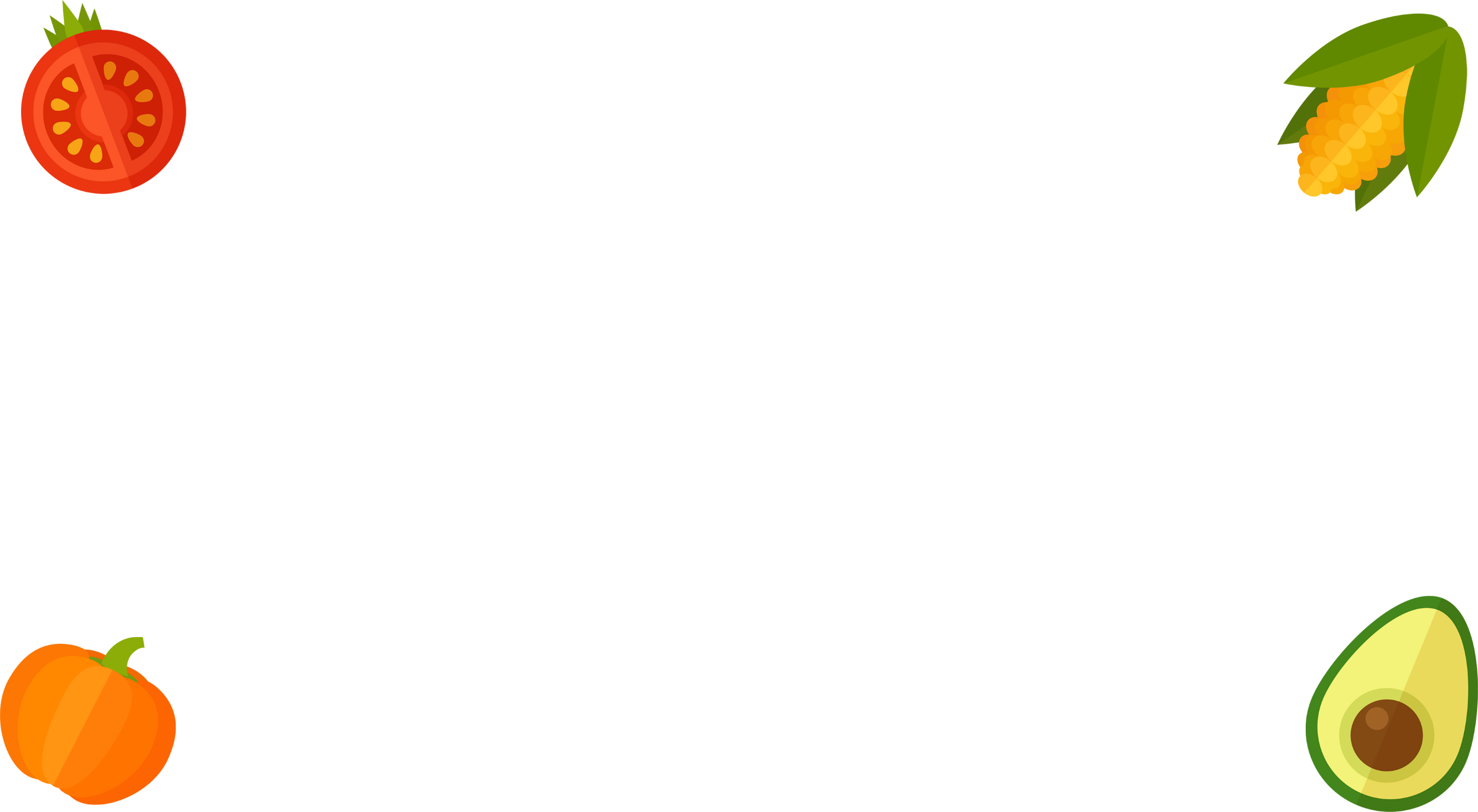 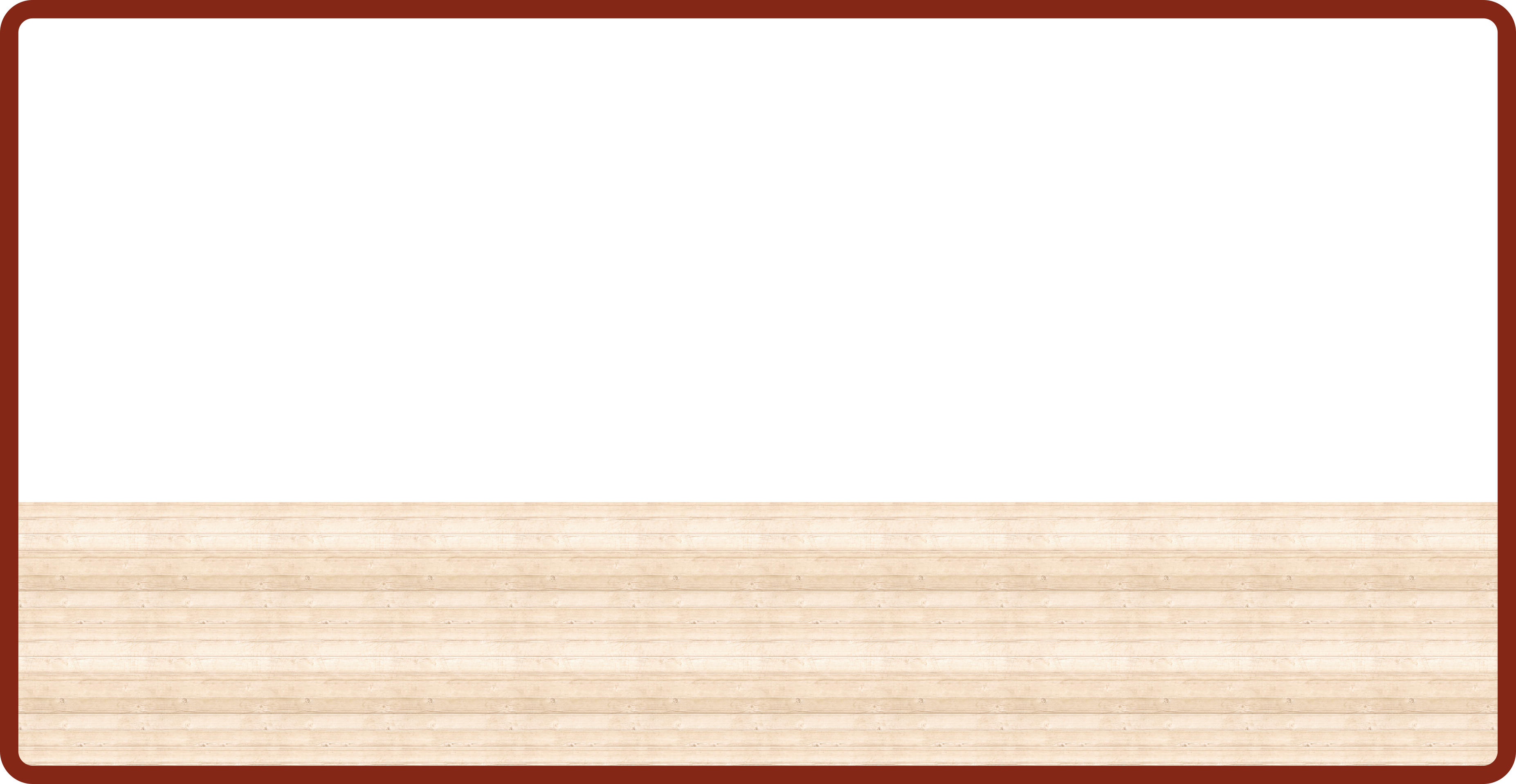 CÂU HỎI THẢO LUẬN
Các con vật trong tiểu phẩm gặp vấn đề gì?
Tại sao các con vật gặp phải vấn đề đó?
Bác sĩ đã đưa ra lời khuyên gì cho các con vật?
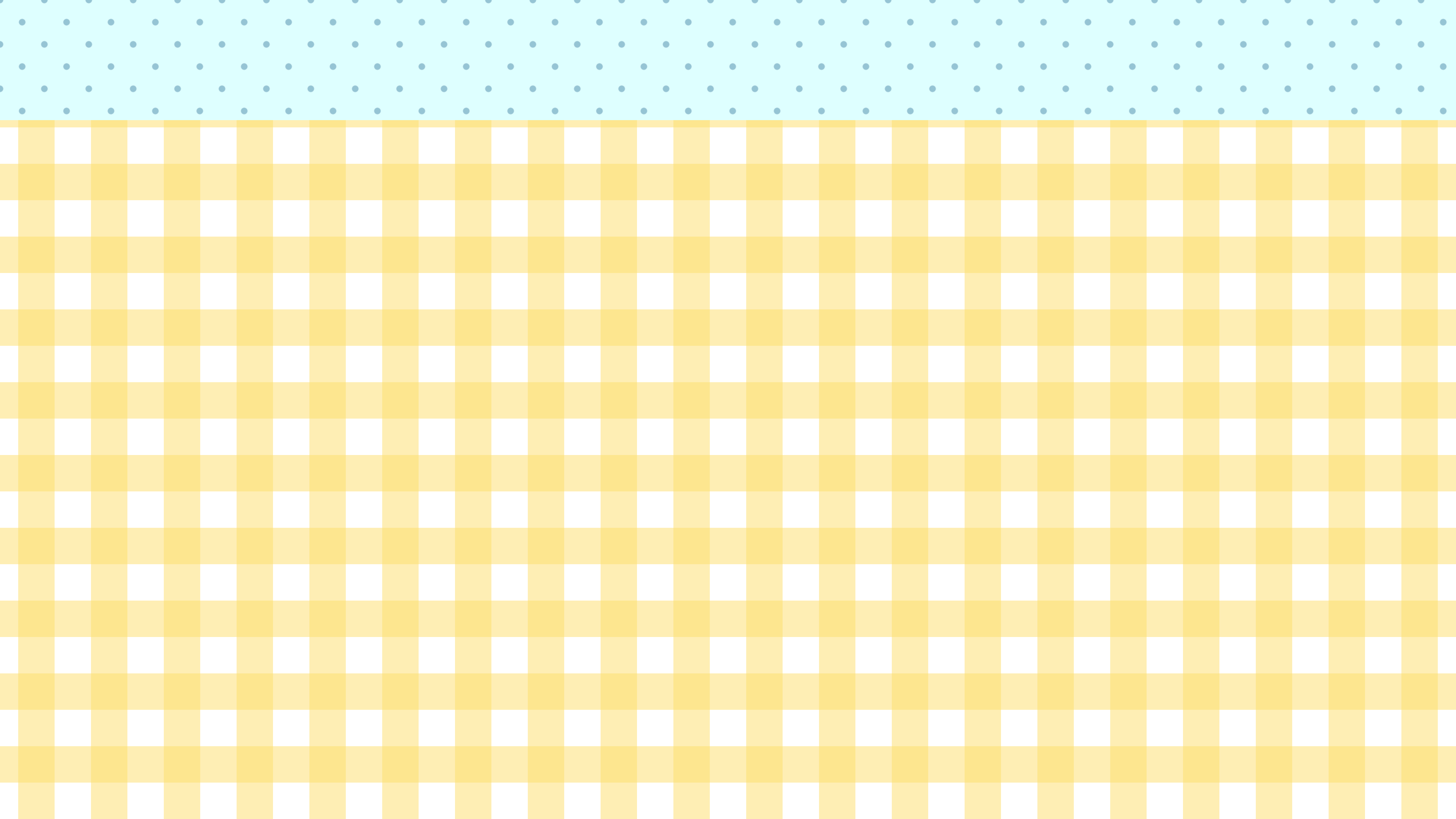 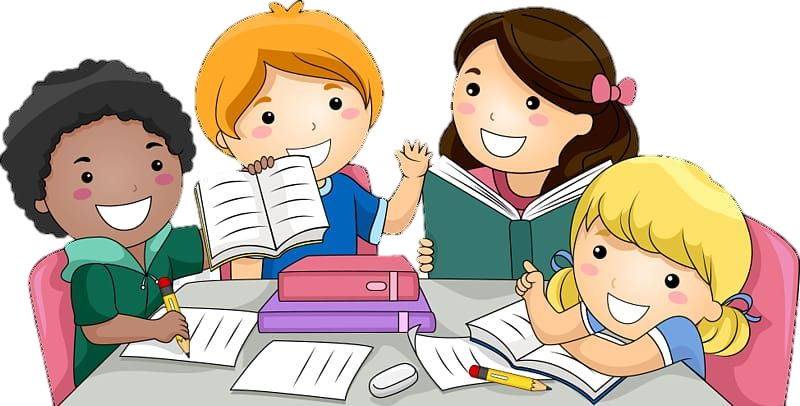 Thảo luận về những việc nên làm
Thảo luận nhóm 6
SAU BỮA ĂN
TRONG BỮA ĂN
TRƯỚC BỮA ĂN
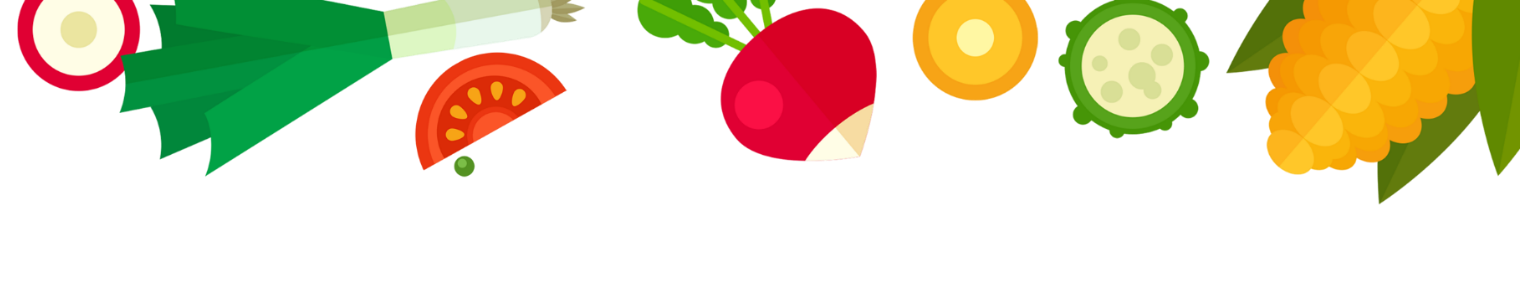 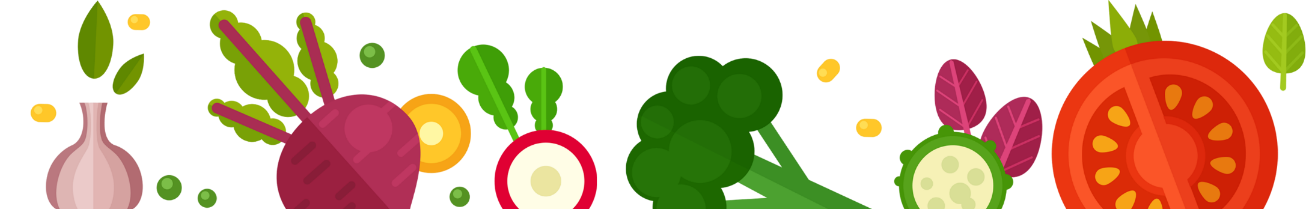 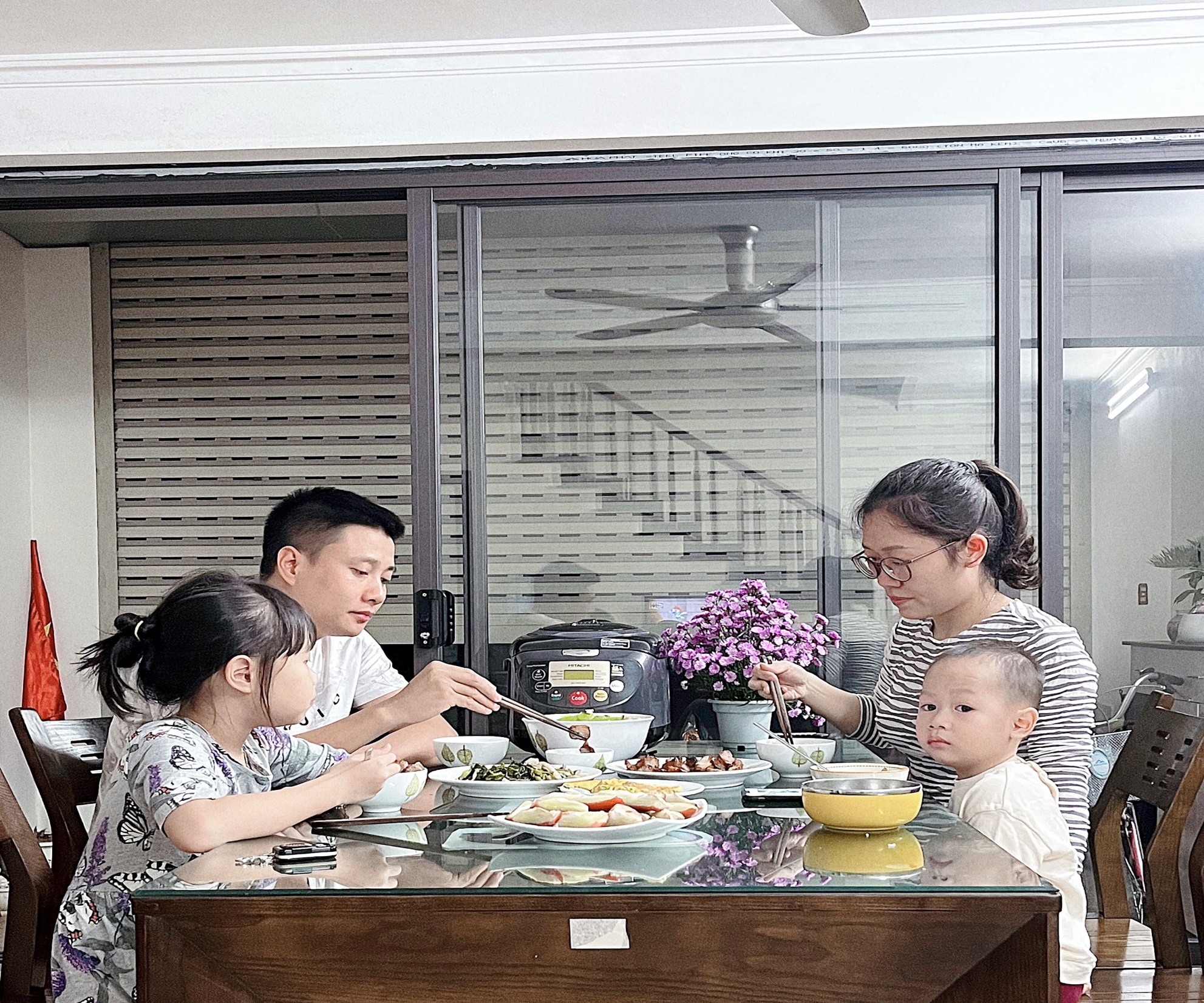 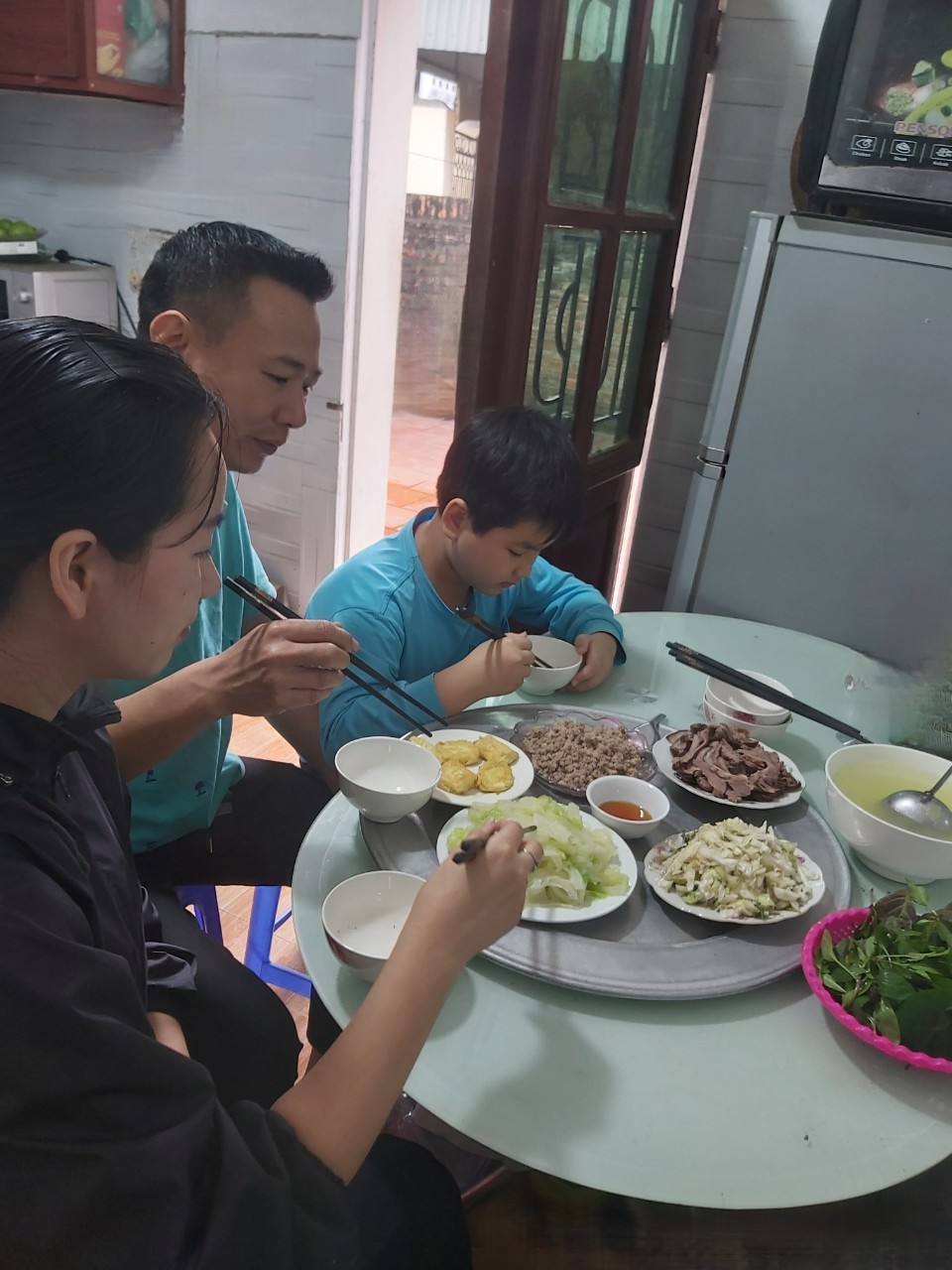 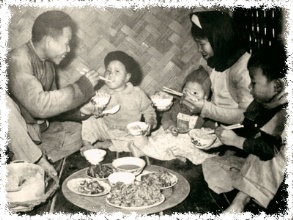 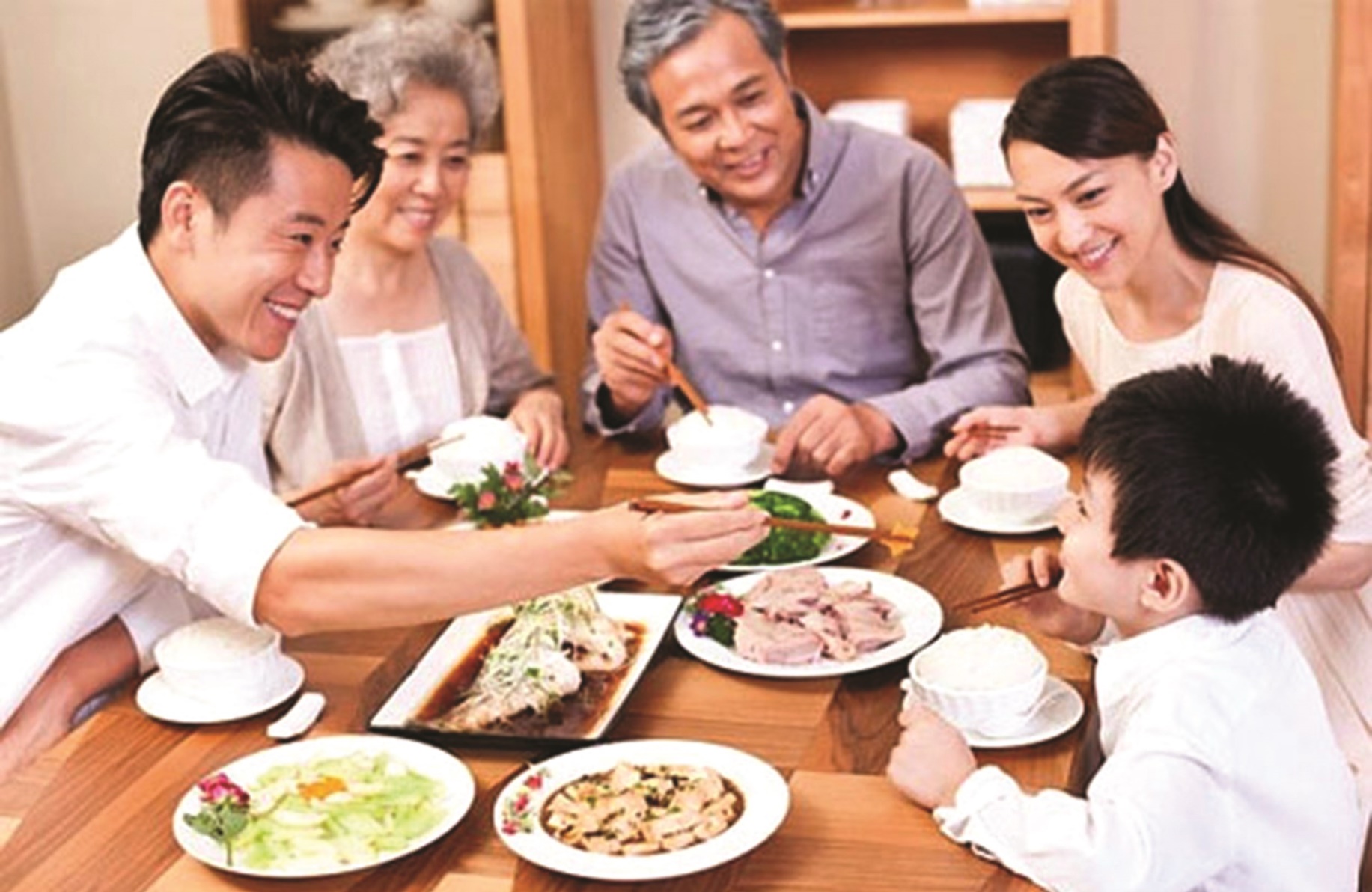 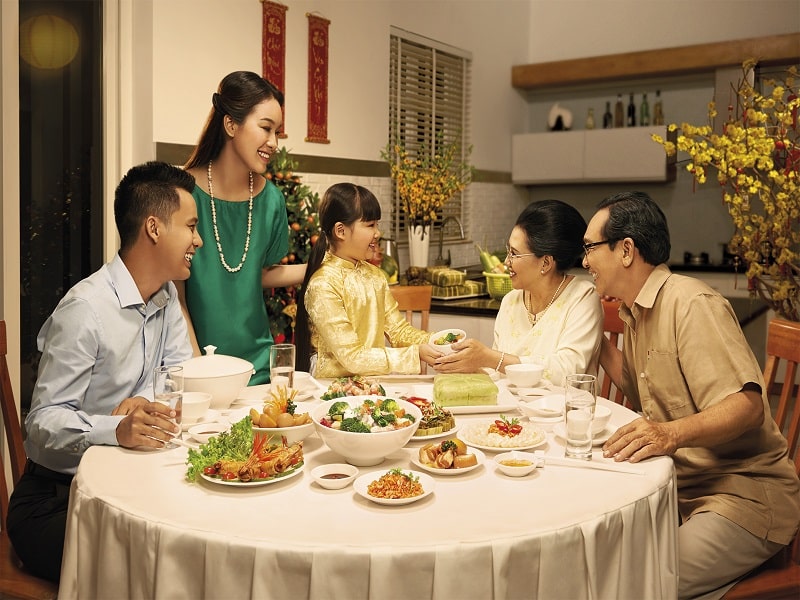 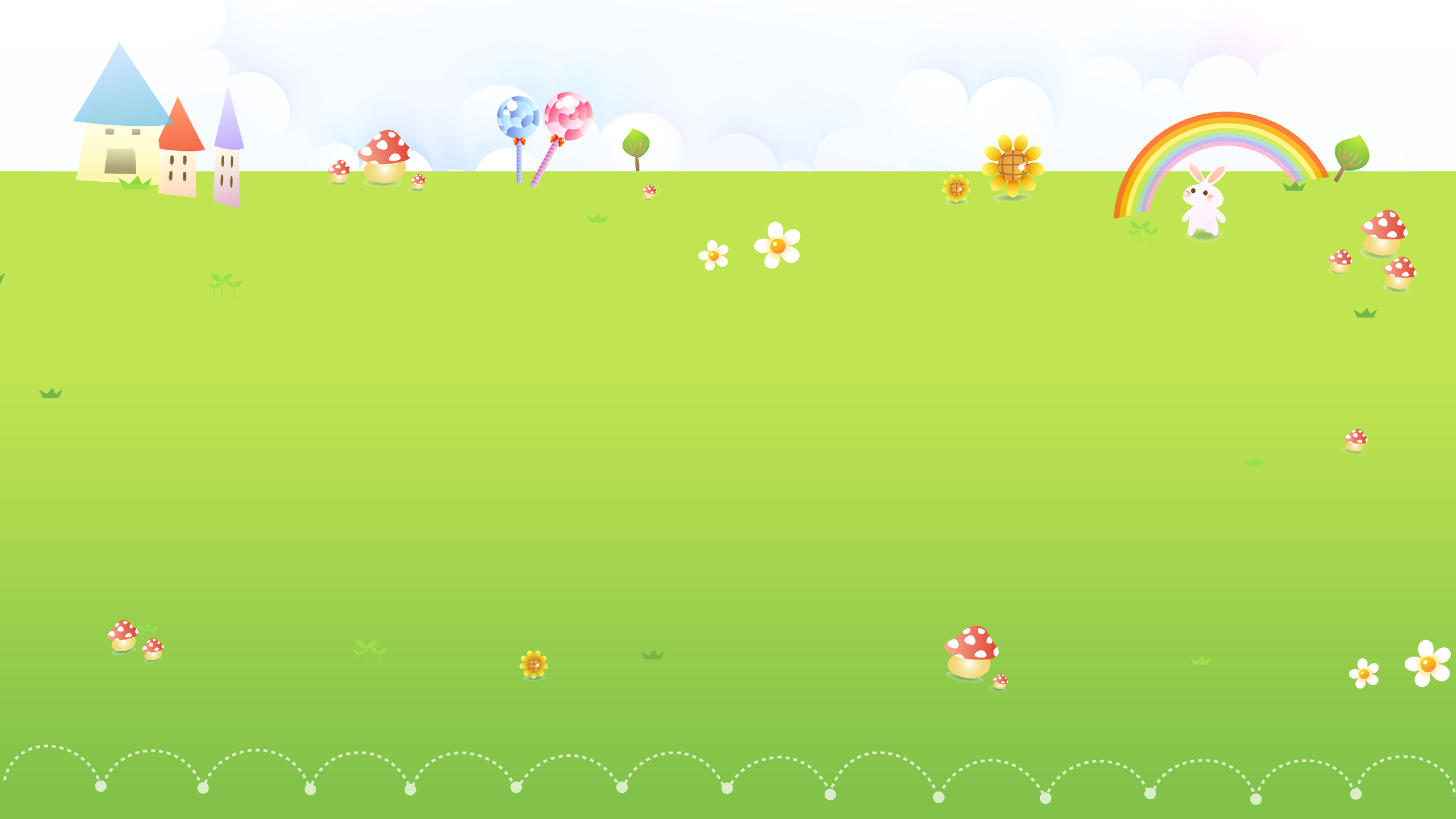 CHÚC THẦY CÔ MẠNH KHỎE!
CÁC CON CHĂM NGOAN!
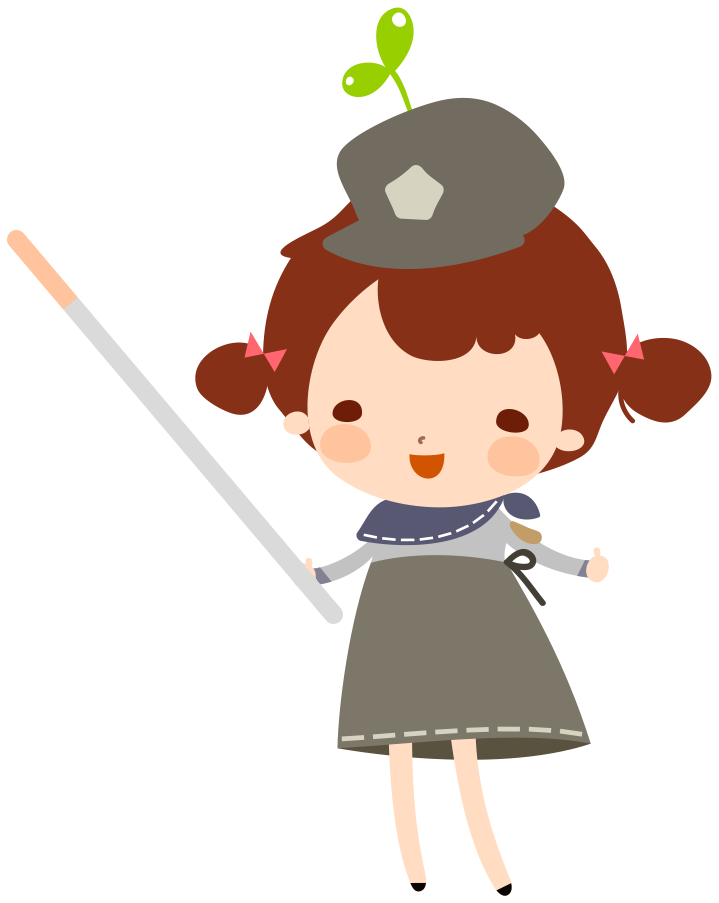